Boligmarkedet og bankenes rolle i usikre tider
Statssekretær Tore Vamraak
Oslo, 17.03.2016
Moderat vekst i internasjonal økonomi
2
Lavere oljepris – ikke lenger drahjelp fra petroleumssektoren
Kilde:  ICE, Macrobond og Finansdepartementet.
3
Støtdemperne i norsk økonomi virker
Svakere krone
Kilde: Macrobond.
4
Ledigheten øker – særlig i sør og vest
Sysselsatte i oljerettet virksomhet2014
Endring i registrert ledighet det siste året
Februar
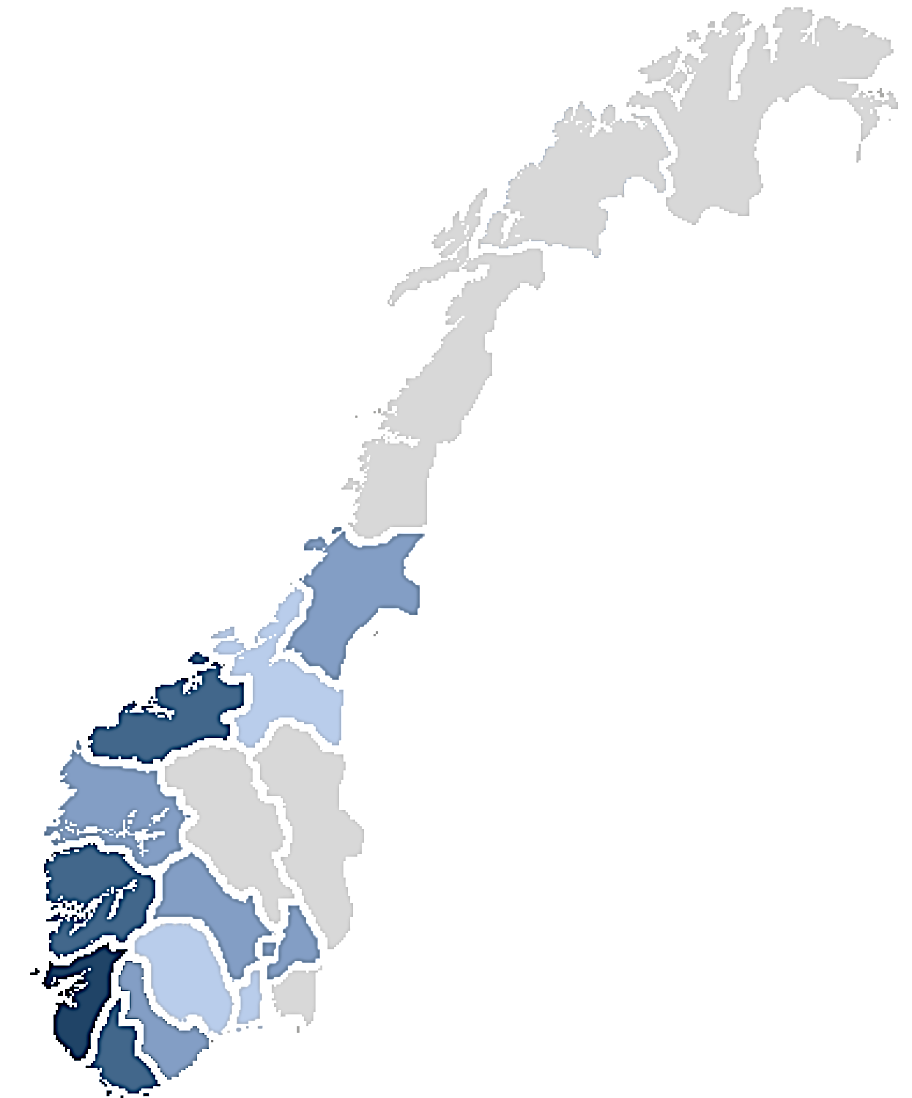 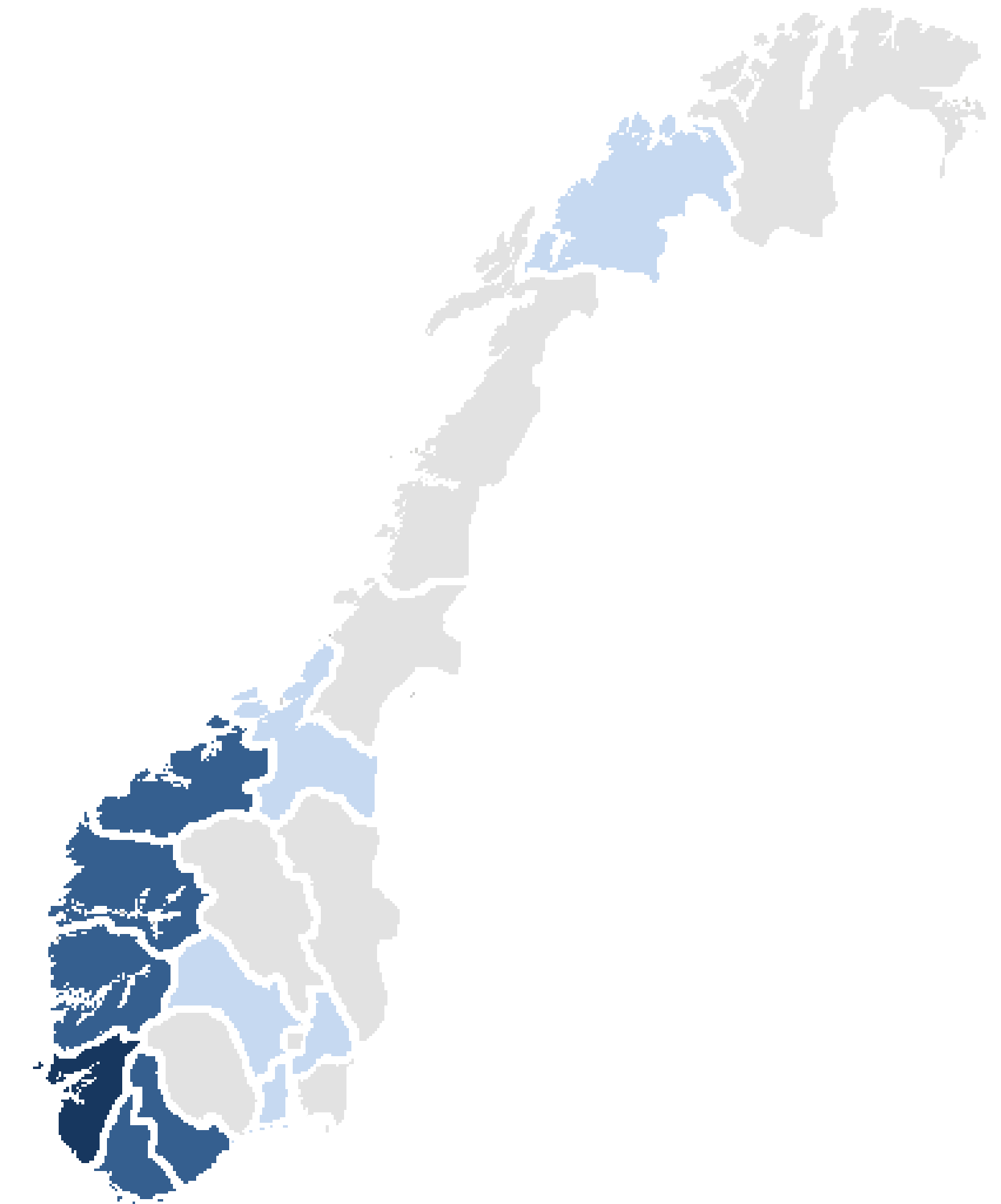 Høyt
Oppgang
Lavt
Nedgang
Kilder: IRIS, Arbeids- og velferdsdirektoratet og Finansdepartementet.
5
Regionale forskjeller i boligprisutviklingen
Boligpriser
Tolvmånedersvekst. Prosent
Kilde: Macrobond
6
Boligpriser og gjeld på et høyt nivå
Reelle boligpriser
Indeks. 1995=100. Sesongjusterte tall
Husholdningenes gjeld og renteutgifter
Prosent av disponibel inntekt
Kilder:: Macrobond og Nasjonalbudsjettet 2016
7
Gjelden fordeler seg ulikt mellom husholdninger
Husholdninger med gjeld over 5 ganger disponibel inntekt. Andel av husholdningene og andel av samlet gjeld i husholdningene. Prosent. 1987-2012
Husholdningenes gjeldsbelastning 
Etter alder på hovedinntektstaker.
Prosent. 1987-2013
Kilder:: Norges Bank
8
Strategi for boligmarkedet
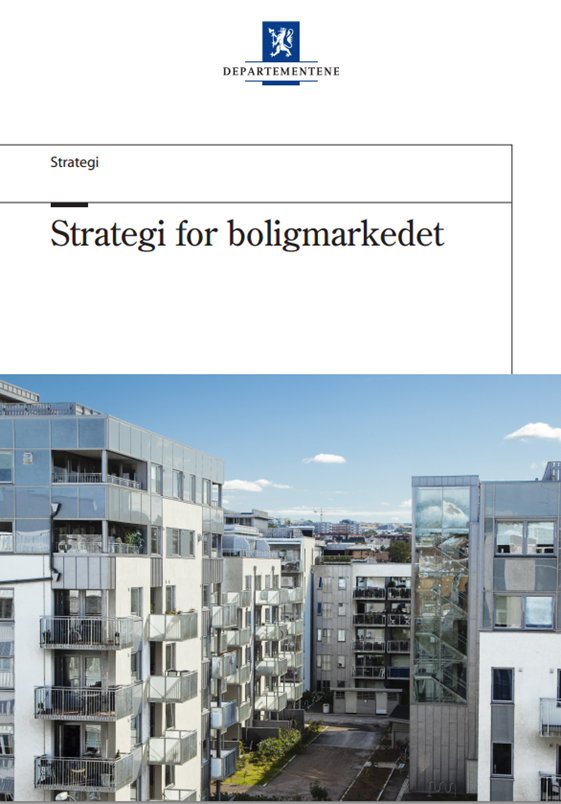 Regjeringen vil bidra til:

Raskere, enklere og billigere boligbygging

Enklere og bedre regelverk og plan- og byggeprosesser

En mer bærekraftig utvikling i husholdningens gjeld
9
Strategi for boligmarkedet
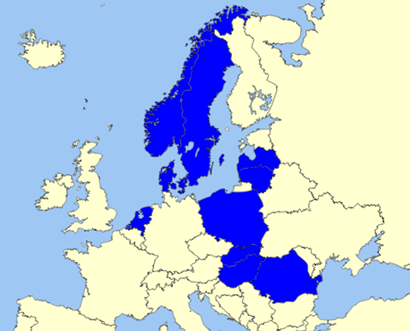 Boliglånsforskrift med «fartsgrense» 
«Solnedgangsforskrift» som avvikles 31. desember 2016, hvis annet ikke besluttes.
10
Kredittpraksis
Kilder:: SSB, Finanstilsynet
11
Kredittinstitusjonene må tåle tap
Kilder:: Finanstilsynet
12
Boligmarkedet og bankenes rolle i usikre tider
Statssekretær Tore Vamraak
Oslo, 17.03.2016